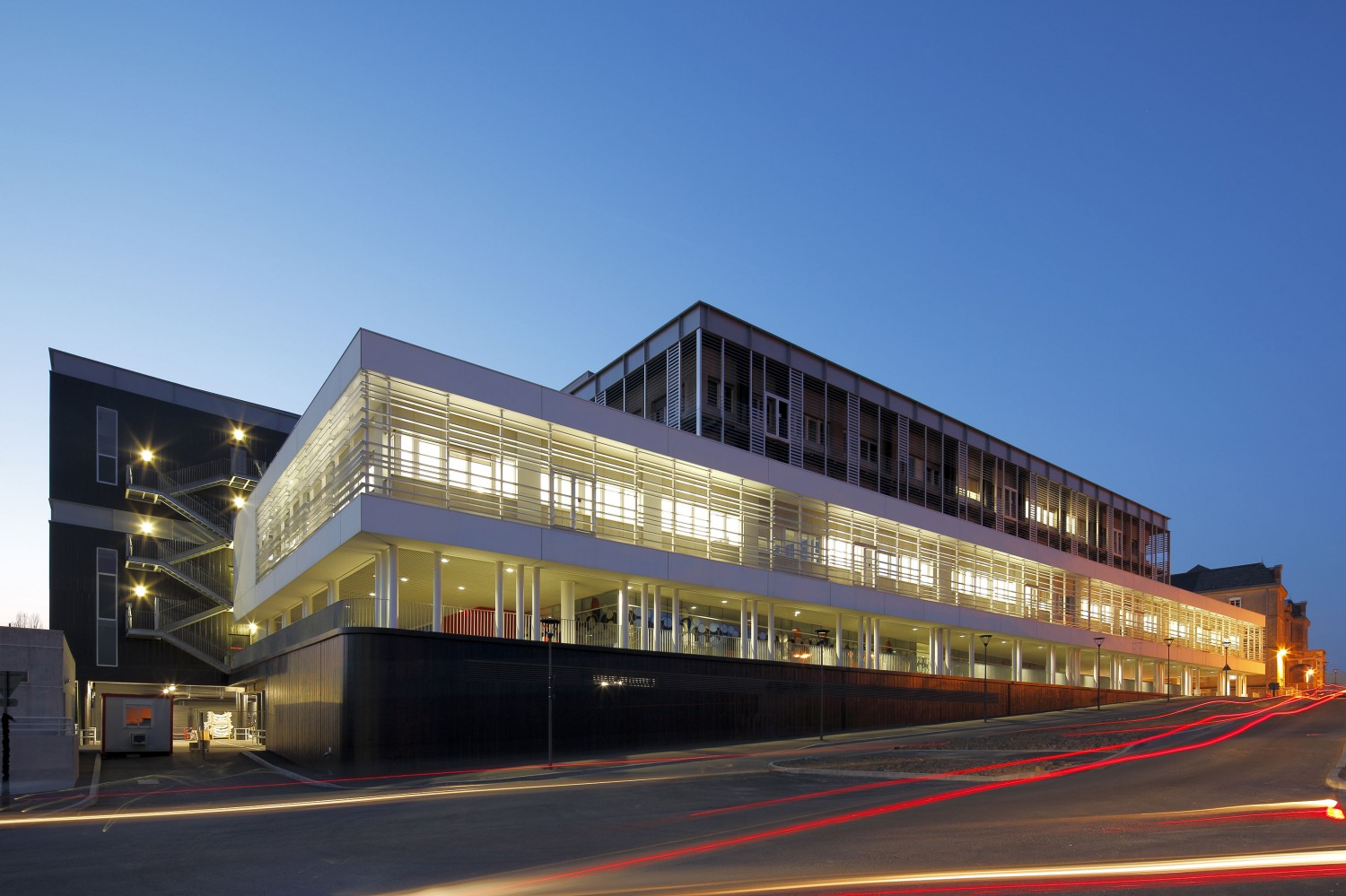 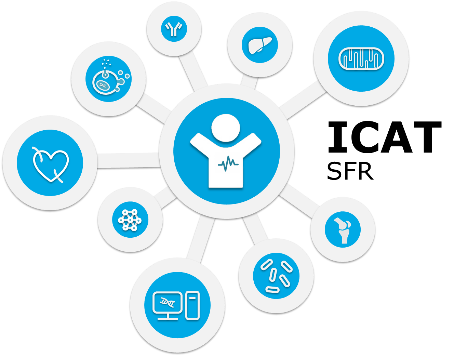 Rencontre MathSTIC - ICAT
15 novembre 2024
Principales missions
Renforcer et développer les plateformes technologiques + investissements
Elaborer et mettre en œuvre une politique scientifique
Faciliter les échanges et les collaborations scientifiques sur le site
Contribuer à l’animation scientifique
Favoriser et accompagner l’intégration de nouveaux chercheurs / nouvelles équipes
Soutenir le transfert industriel
Promouvoir les interactions entre recherche préclinique et clinique
Chiffres clés…
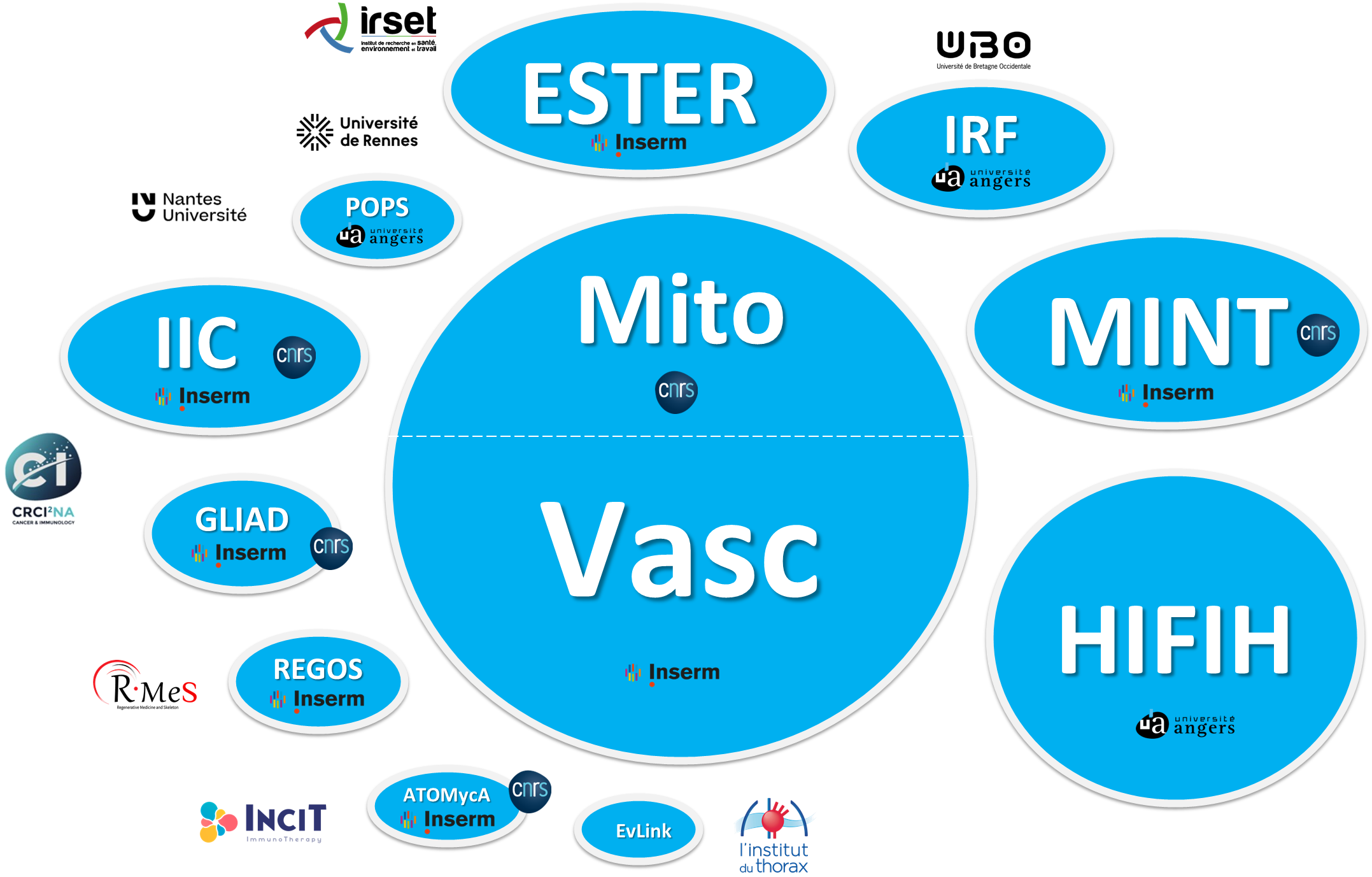 11 Unités / Equipes

11 PFT / PT


228 chercheurs

97 ITA

+/- 90 doctorants 

+/- 10 post-doctorants


Source EFFRECH janv. 2024
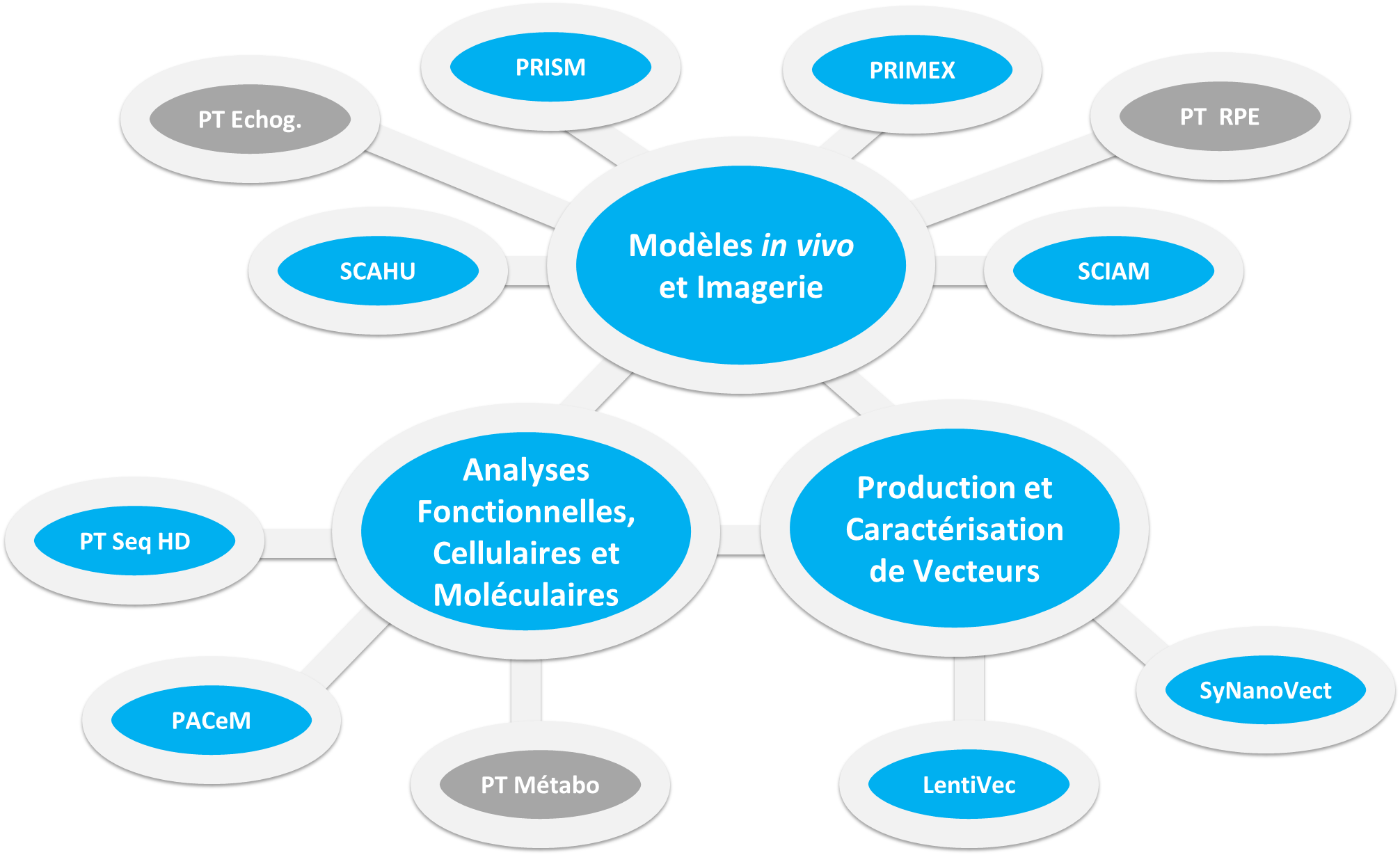 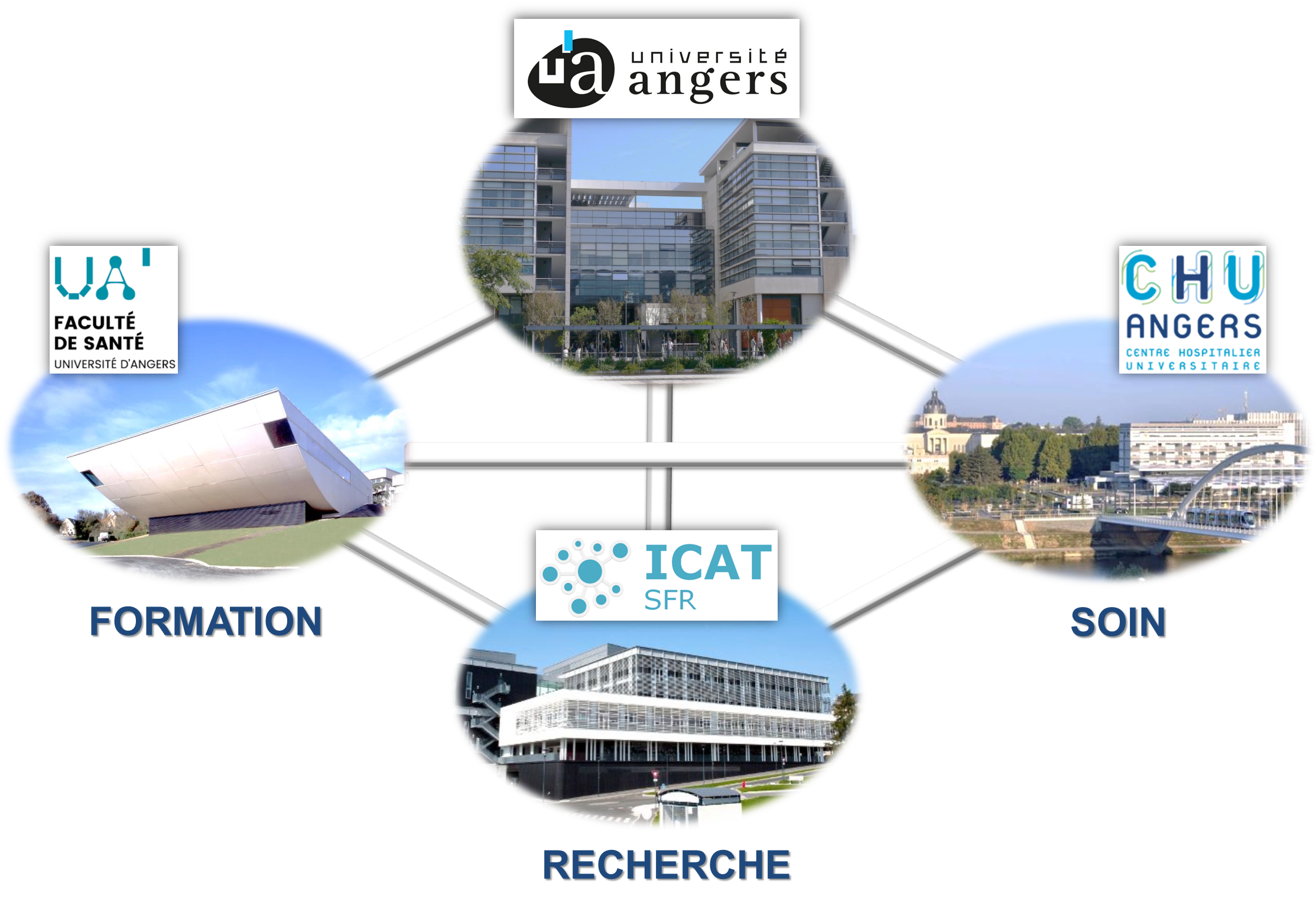 Unités et Equipes
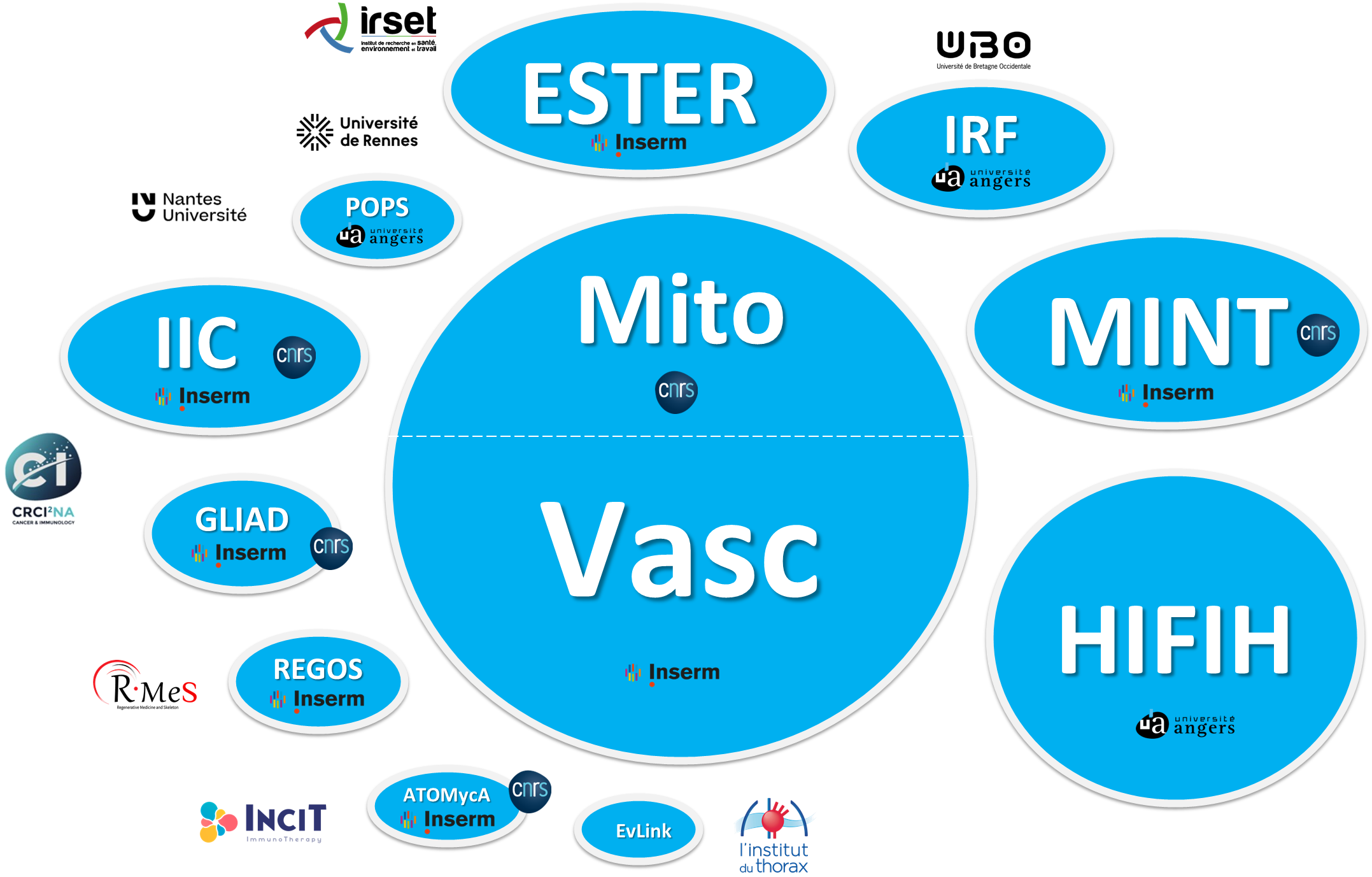 Unités et Equipes
Des articles de hauts rangs
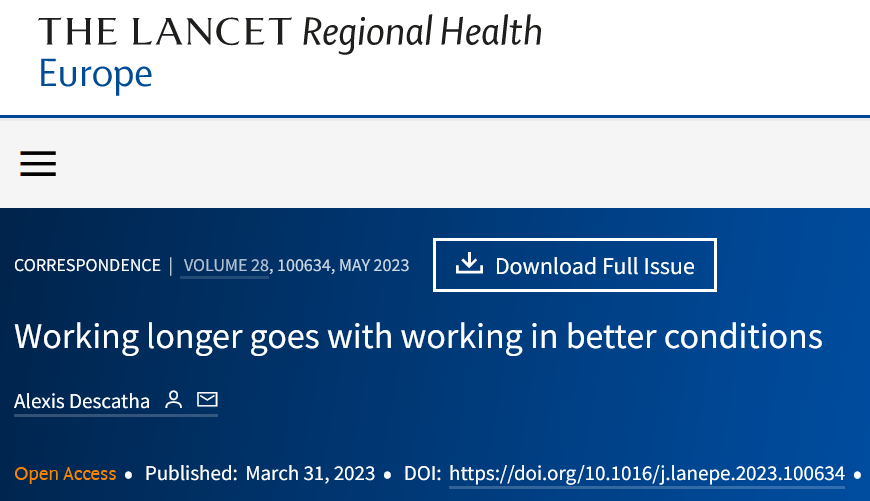 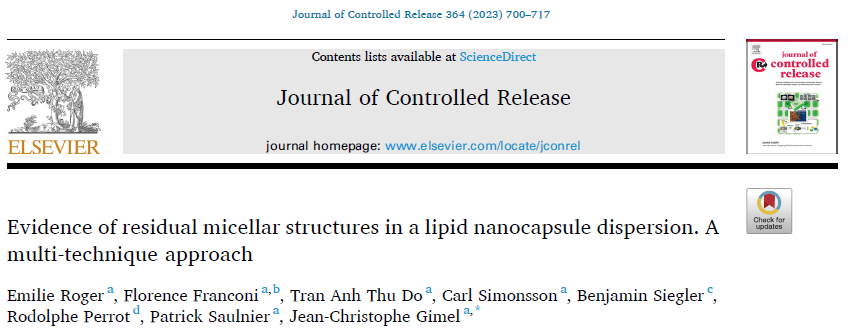 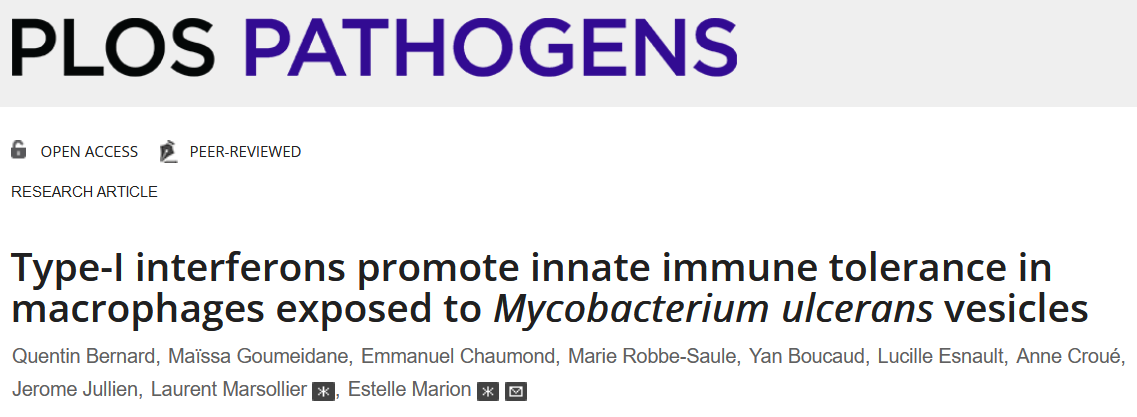 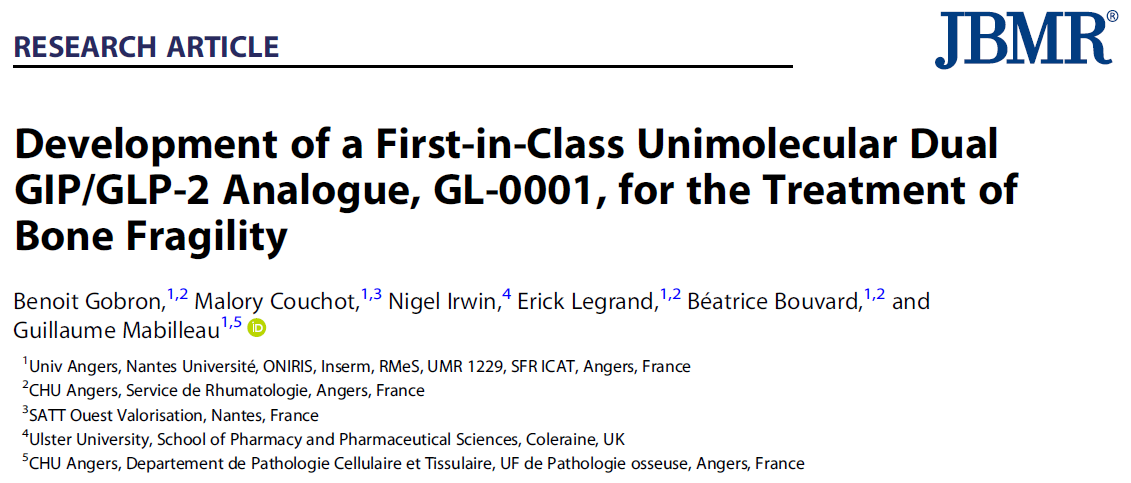 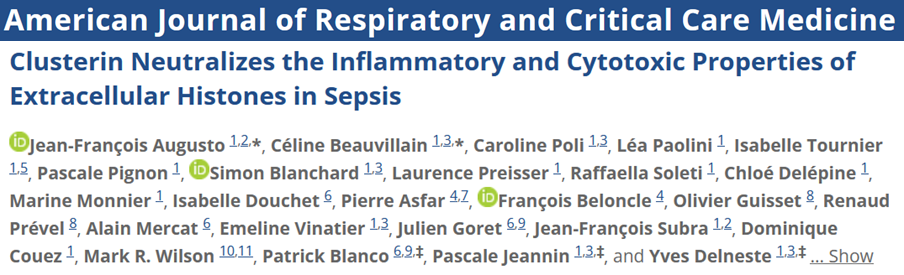 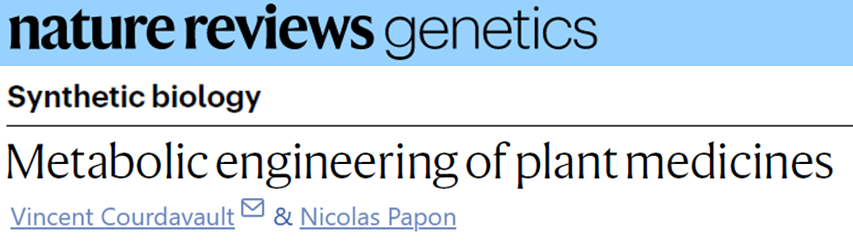 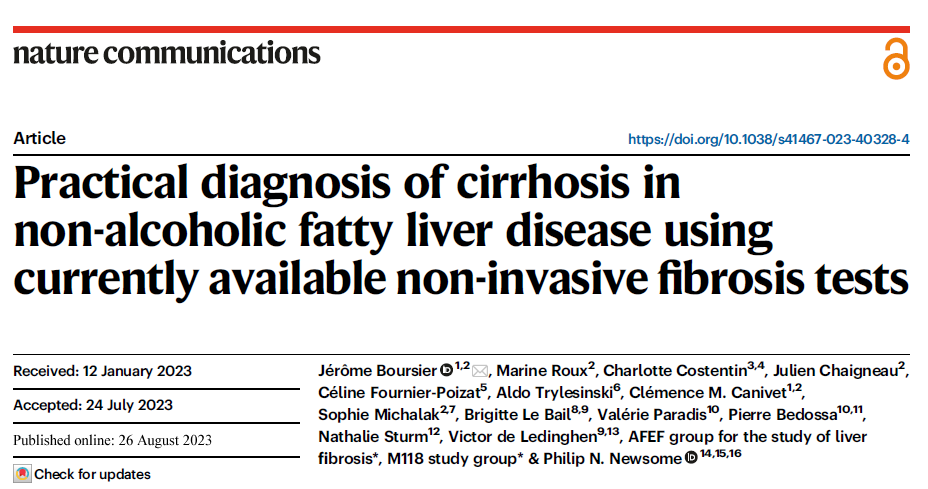 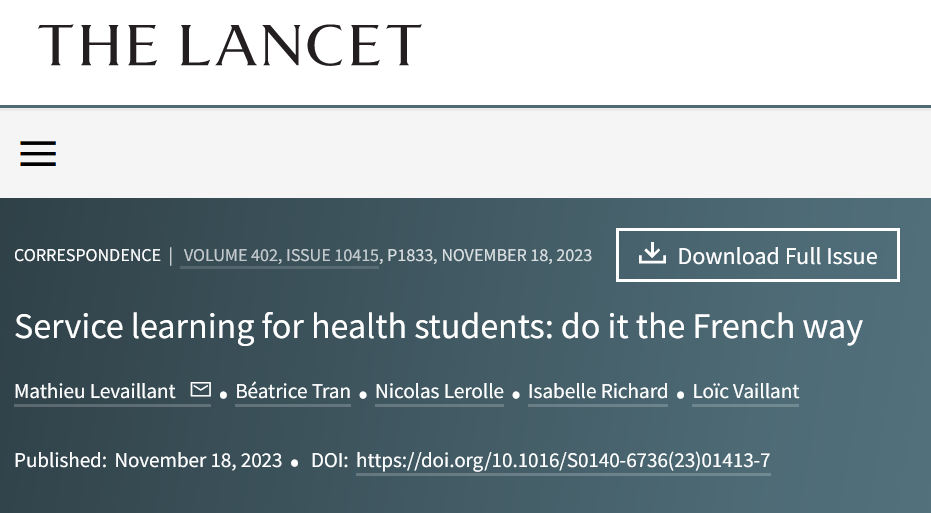 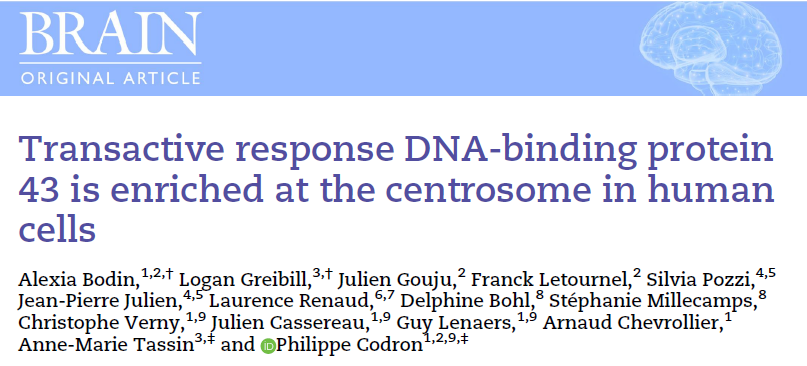 Production et classement
400-700 publications / an

Shangaï : 401-500 en « Clinical medicine »
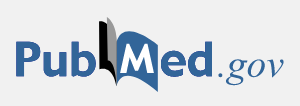 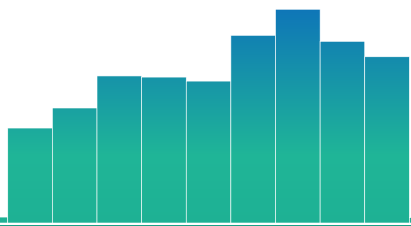 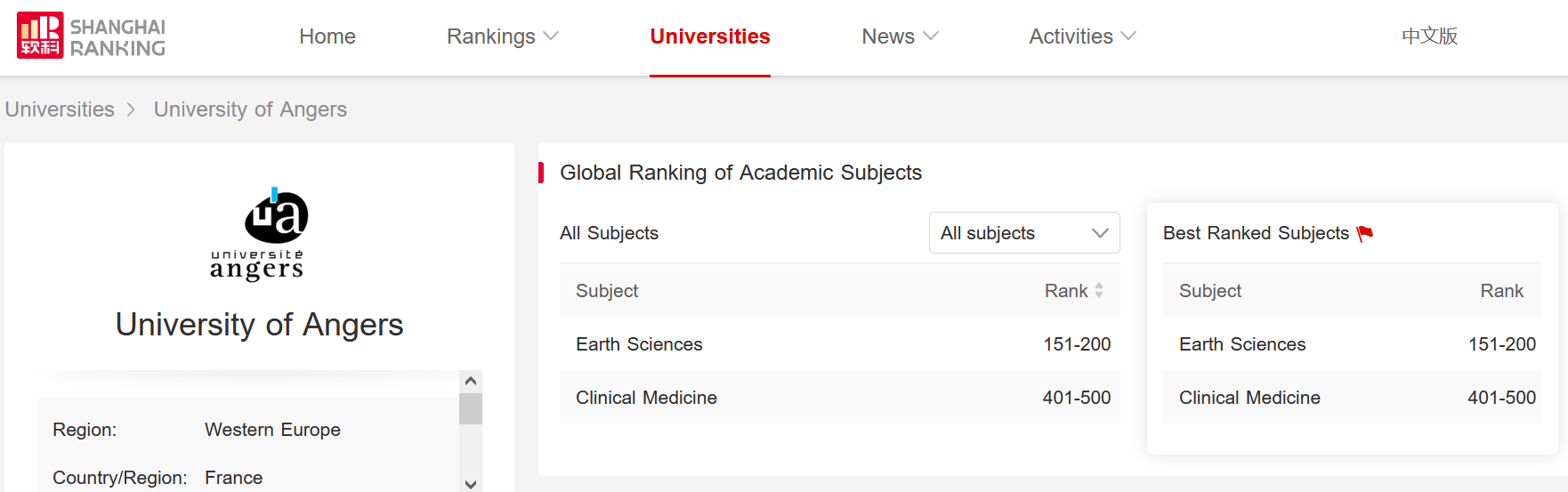 348   395   434   421  386   640   731  679   565
2015  2016  2017  2018  2019  2020  2021  2022  2023
Website
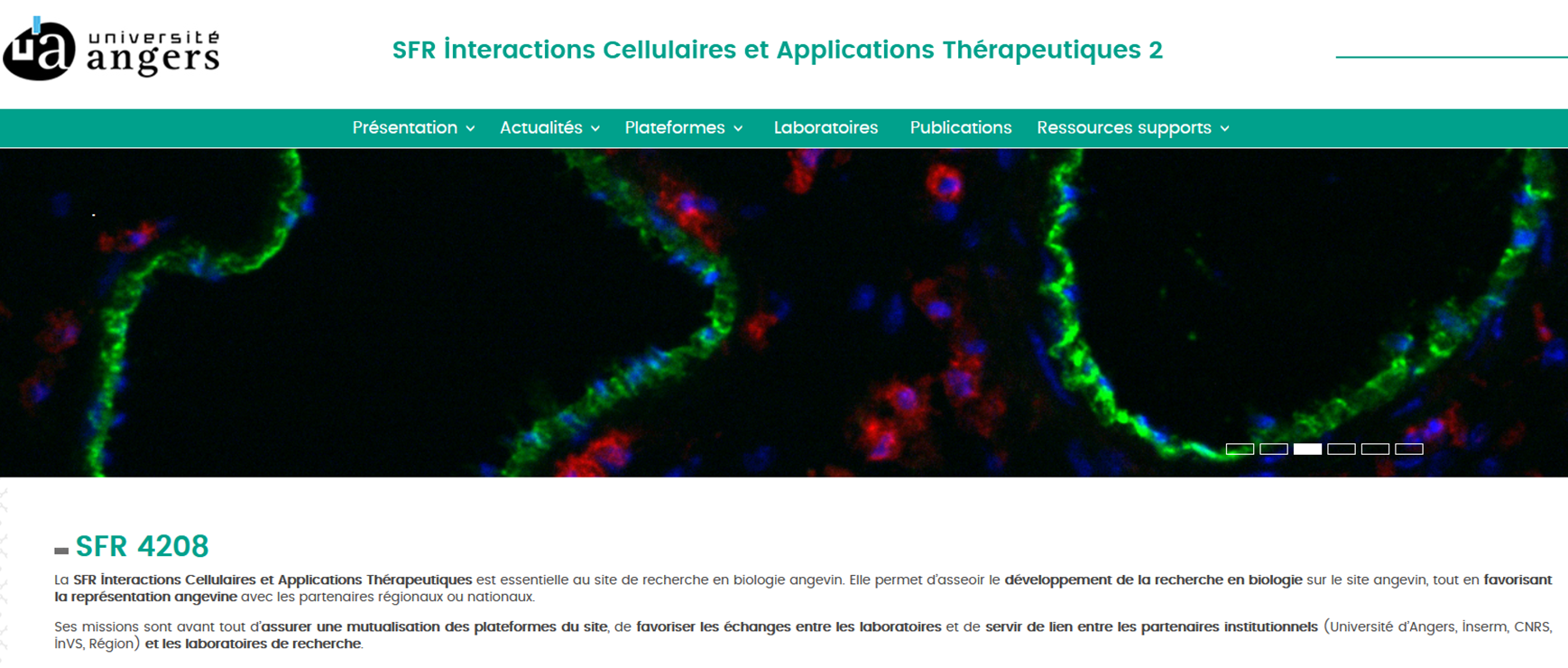 Follow us !
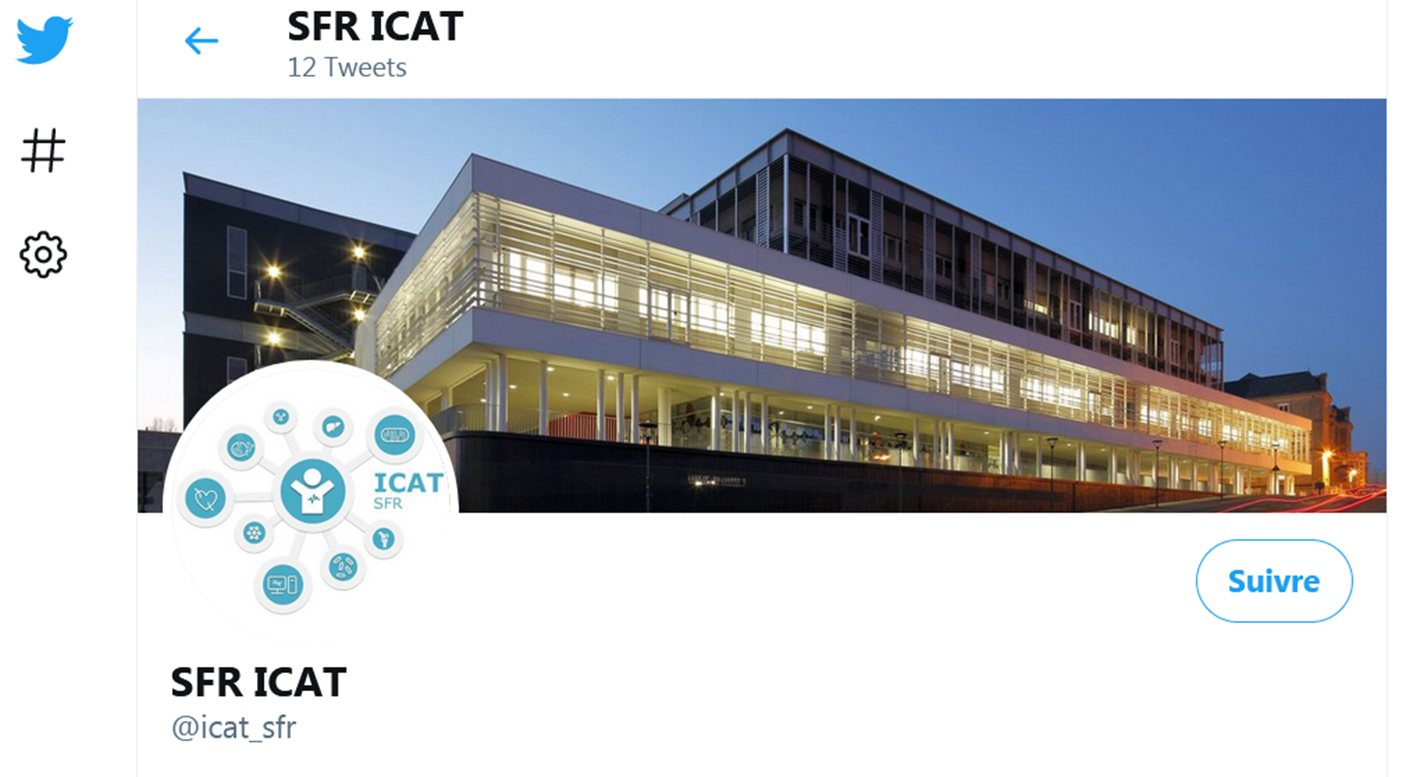